>>Slide 1 Independent Living Research Utilization
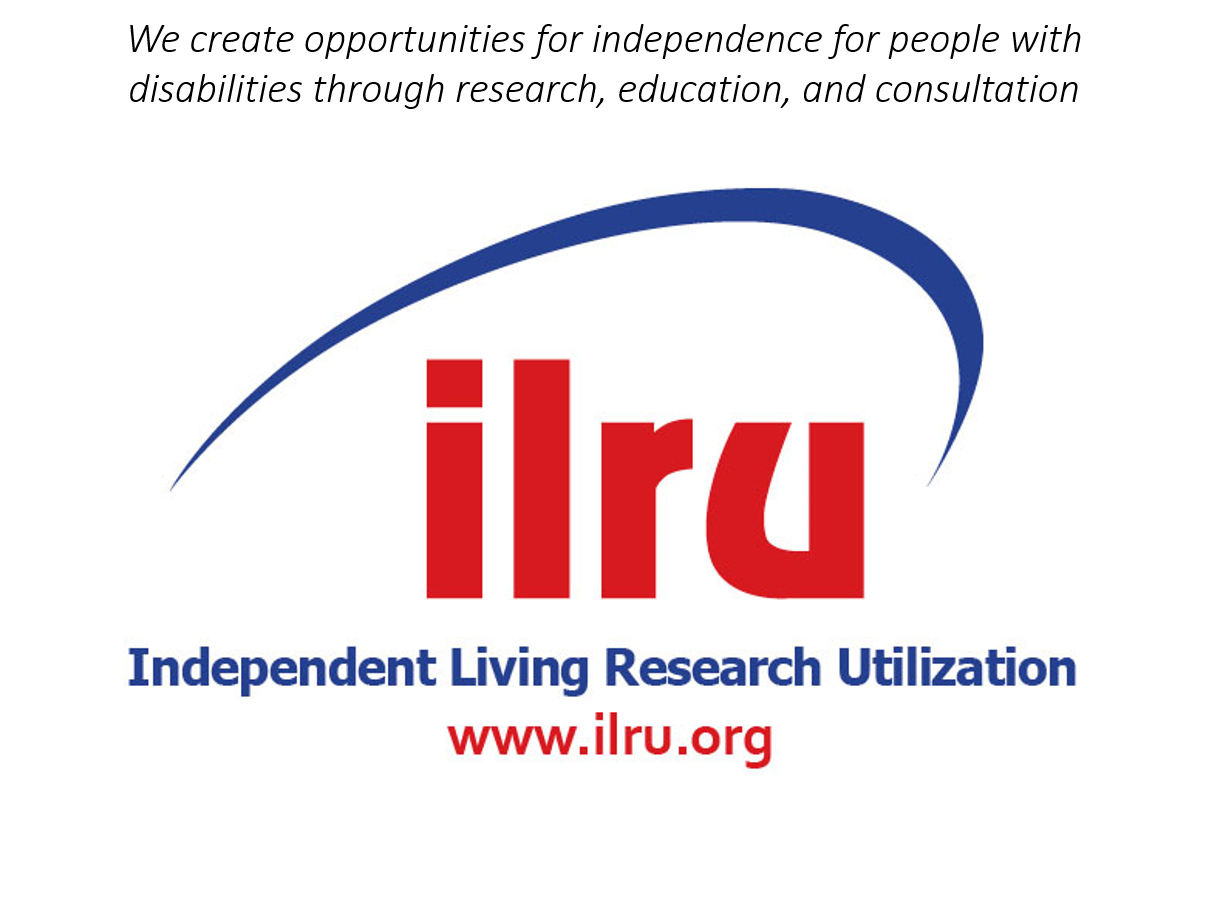 1
>>Slide 2IL-NET Biennial IL Virtual InstituteFuture of IL: Diversity in CILs and LeadershipPresenter:Marisa CantuSeptember 7, 2022
2
>>Slide 3 Meet the Presenter
Marisa Cantu – Community Education Advocate IL/IA Center for Independent Living
3
>>Slide 4 What You Will Learn
One CIL’s experience in networking and creating community-wide engagement that’s diverse, equitable, and inclusive.
How diversity is influencing the current state of the Consumer Control movement. 
Why there is a lack of diversity in the disability movement and the Consumer Control movement.
4
>Slide 5 Creating a Diverse Network
Marisa Cantú – Community Education Advocate IL/IA Center for Independent Living
5
>>Slide 6Mix & Mingle
6
>>Slide 7Networking:What is the purpose?
7
>>Slide 8 What does Diversity mean to you?
8
>>Slide 9Natural Tendencies
9
>>Slide 10 How are you selling your organization?
10
>>Slide 11 Mind over Matter
11
>>Slide 12 What is the Purpose?
12
>>Slide 13Evaluation Survey
We appreciate your feedback! Look for the link in the Chat for your convenience as we approach the end of the presentation. 

Survey link goes here…
13
>>Slide 14 Community Partners
14
>>Slide 15 National Partners
15
>>Slide 16Questions & Discussion
16
>>Slide 17Final Questions and Evaluation Survey
Any final questions?
Directly following the webinar, you will see a short evaluation survey to complete on your screen. We appreciate your feedback!

Survey link goes here…
17
>>Slide 18 For more information: Marisa Cantú(309) 558-5629marisa@iicil.comwww.iicil.com
18
>> Slide 19IL-NET Attribution
The IL-NET is supported by grant numbers 90ILTA0002 and 90ISTA0002 from the U.S. Administration for Community Living, Department of Health and Human Services, Washington, D.C. 20201. Grantees undertaking projects under government sponsorship are encouraged to express freely their findings and conclusions. Points of view or opinions do not, therefore, necessarily represent official Administration for Community Living policy.
19